אֲדָנִית
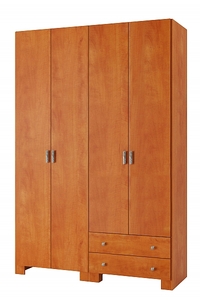 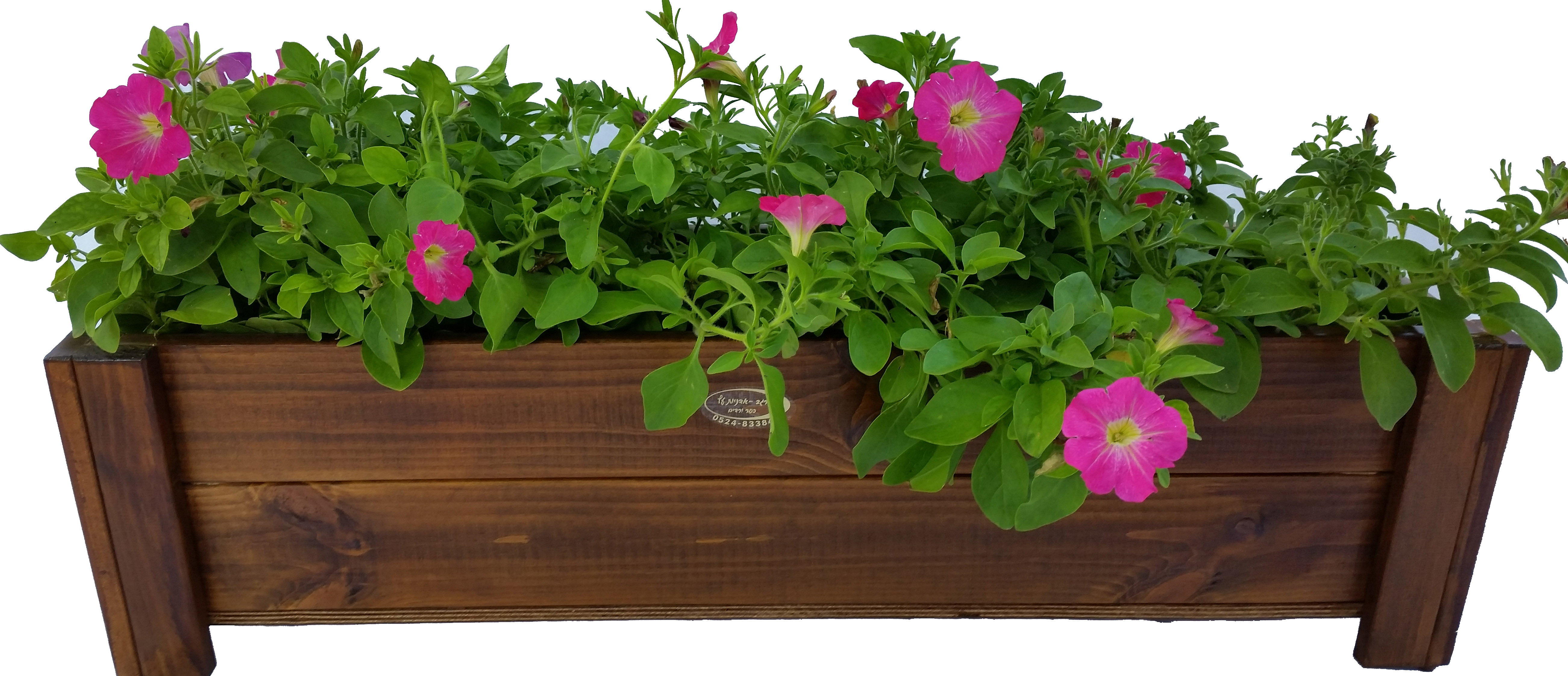 מתוך: קוראים ולומדים בהנאה, מצגת: פורית אברמוב
נַסֵּה שׁוּב...
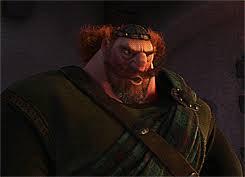 מתוך: קוראים ולומדים בהנאה, מצגת: פורית אברמוב
יוֹפִי
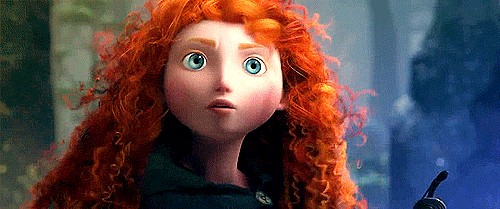 מתוך: קוראים ולומדים בהנאה, מצגת: פורית אברמוב
גִנָה
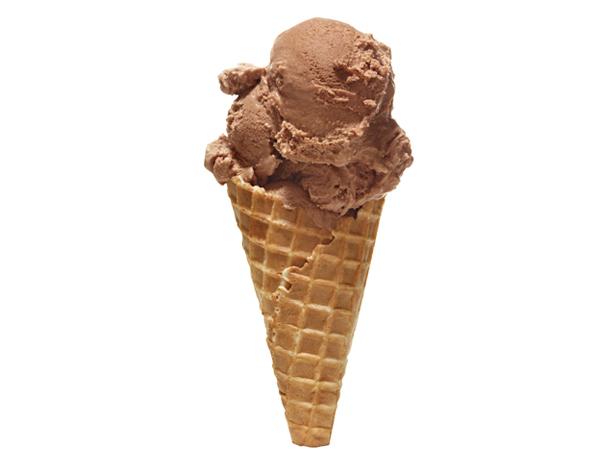 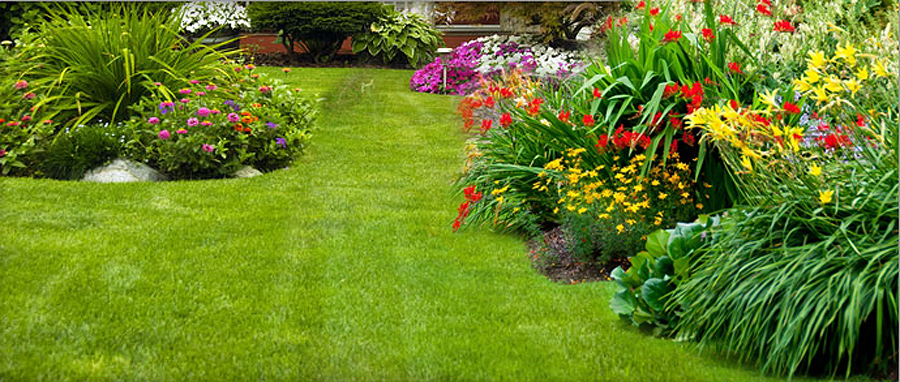 מתוך: קוראים ולומדים בהנאה, מצגת: פורית אברמוב
נַסֵּה שׁוּב...
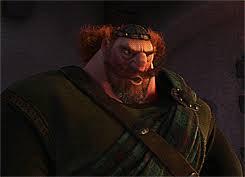 מתוך: קוראים ולומדים בהנאה, מצגת: פורית אברמוב
יוֹפִי
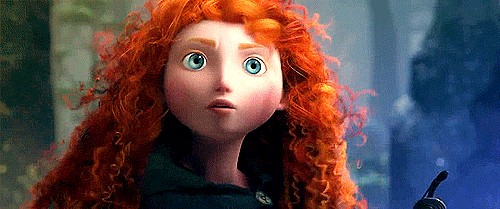 מתוך: קוראים ולומדים בהנאה, מצגת: פורית אברמוב
הָאֲדָנִית הַחֲדָשָׁה בַּגִנָה.
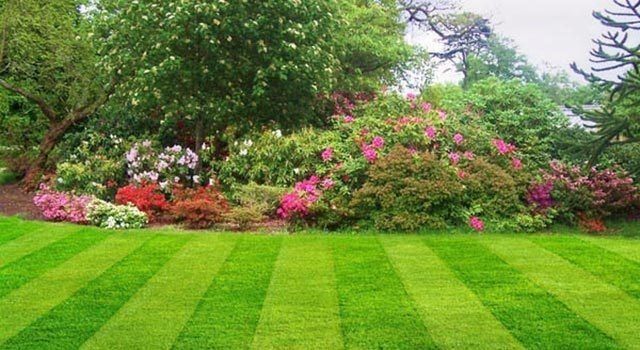 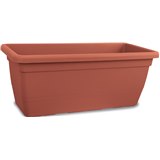 מתוך: קוראים ולומדים בהנאה, מצגת: פורית אברמוב
נִירָה קָנְתָה אֲדָנִית חֲדָשָׁה.
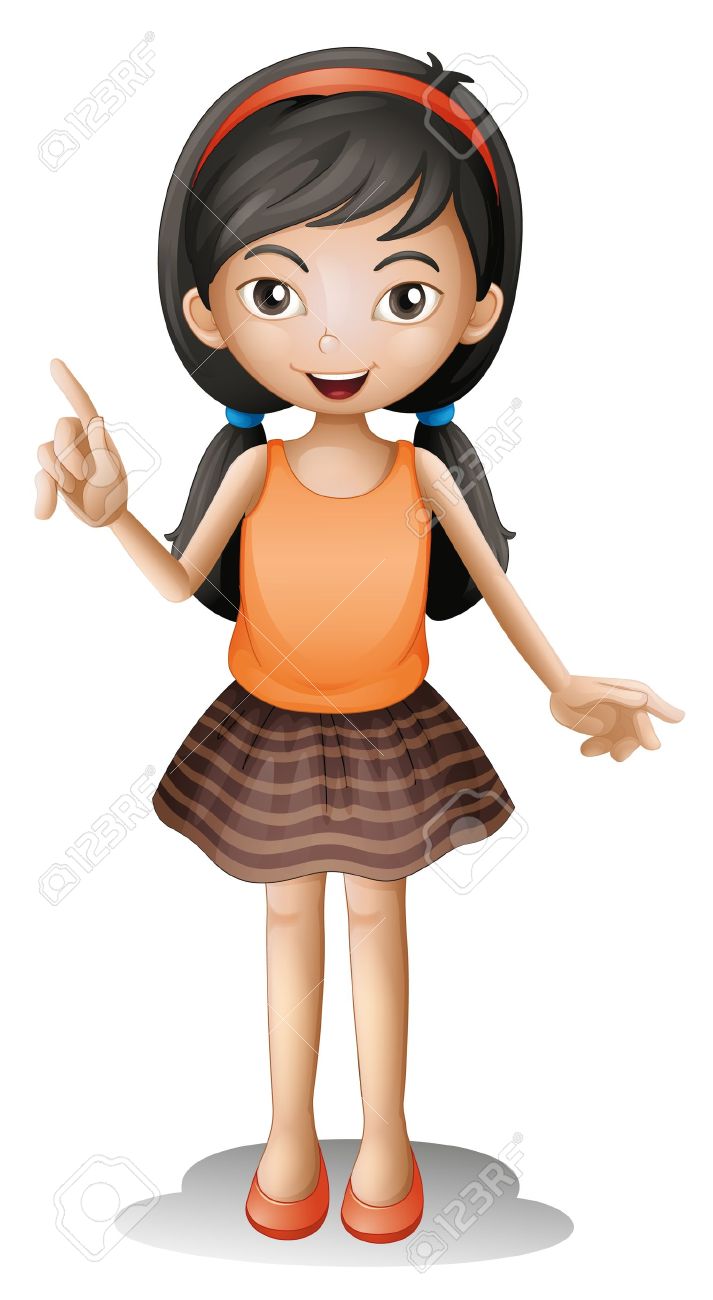 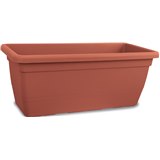 מתוך: קוראים ולומדים בהנאה, מצגת: פורית אברמוב
נִירָה שָׂמָה אֶת הָאֲדָנִית בַּגִנָה.
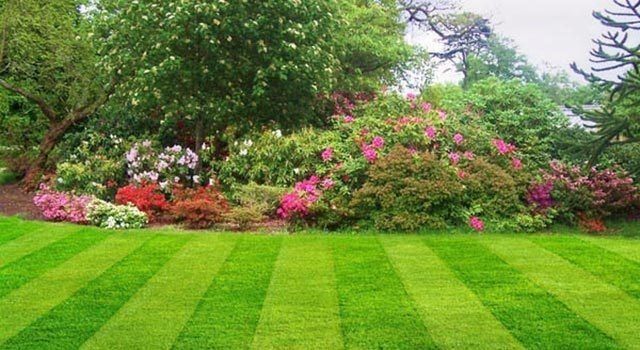 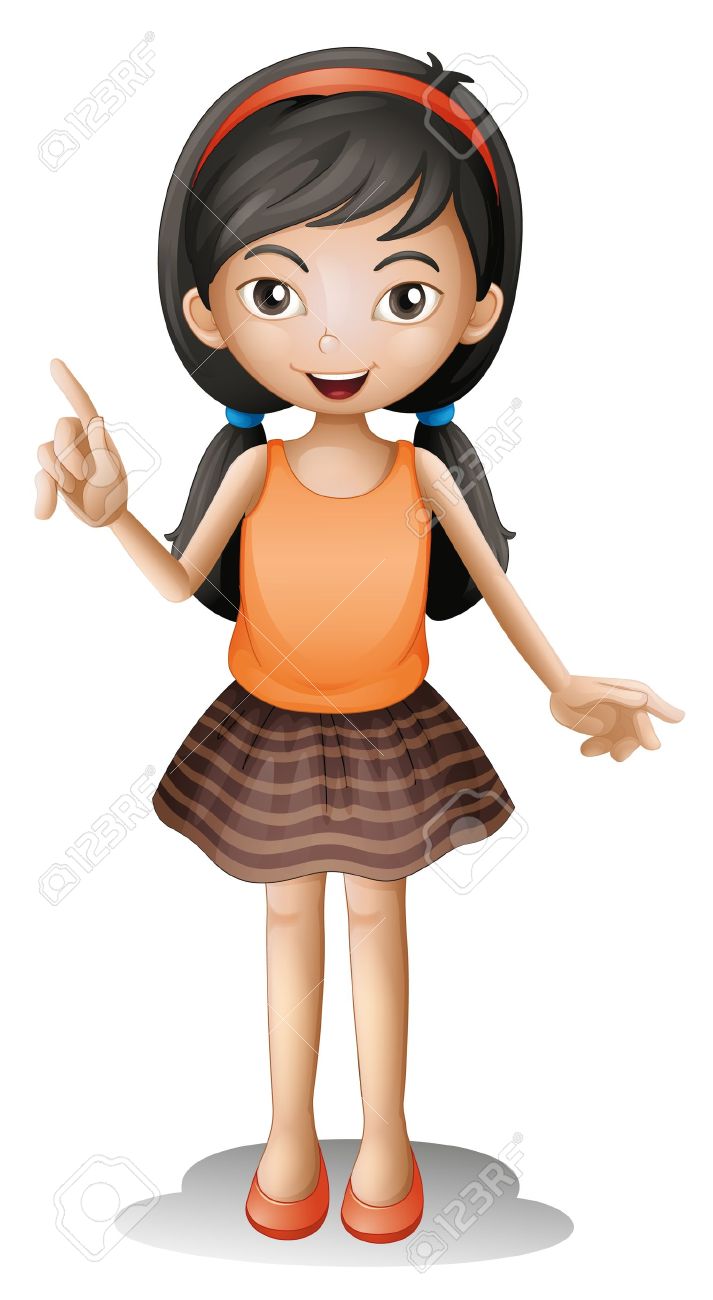 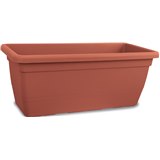 מתוך: קוראים ולומדים בהנאה, מצגת: פורית אברמוב
נִירָה שָׁתְלָה כַּלָנִית בָּאֲדָנִית.
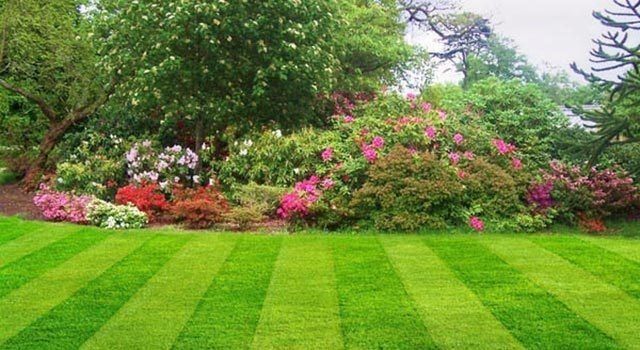 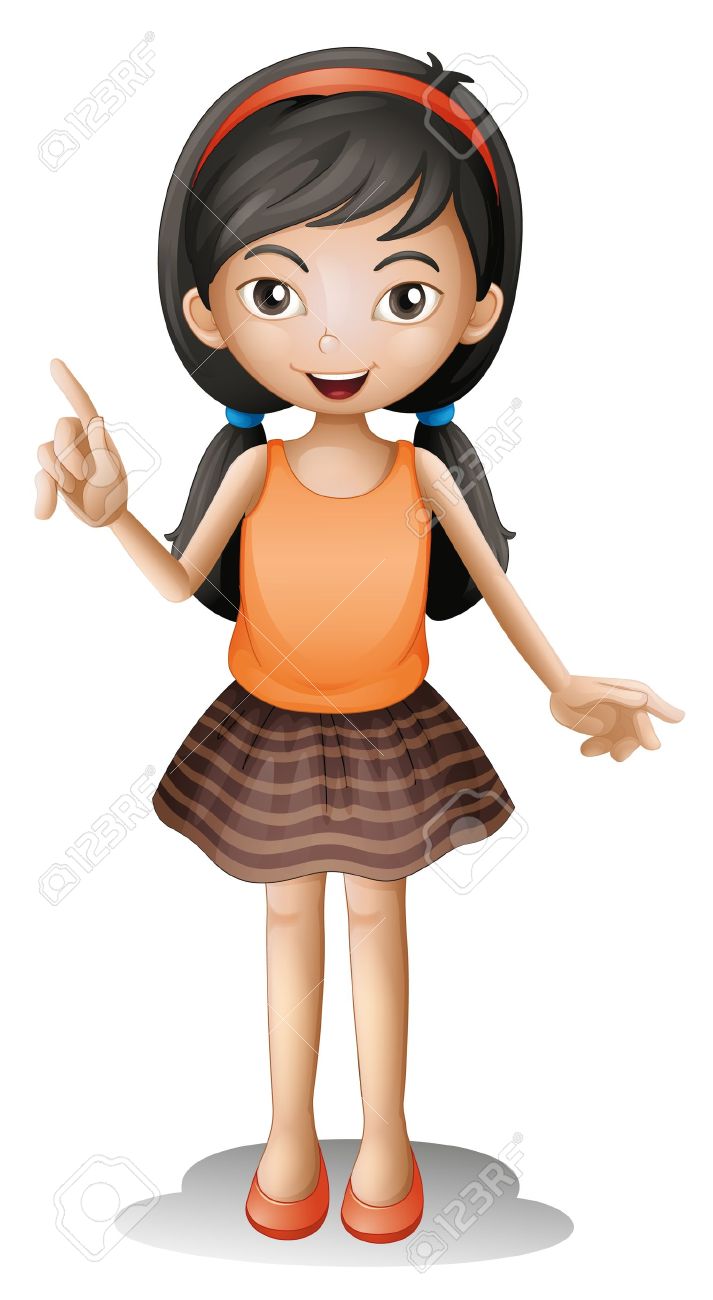 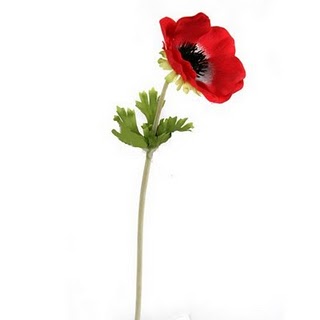 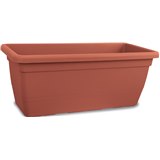 מתוך: קוראים ולומדים בהנאה, מצגת: פורית אברמוב
נִירָה שָׁתְלָה גַם חַמָנִית בָּאֲדָנִית.
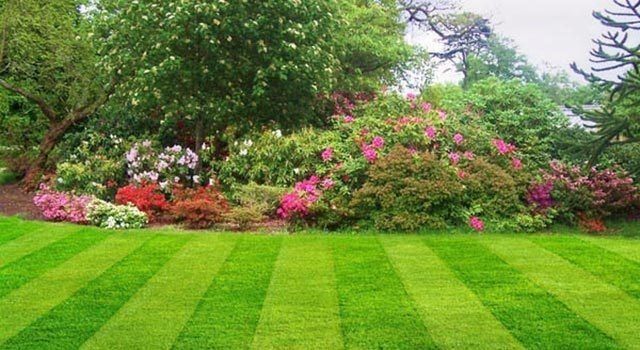 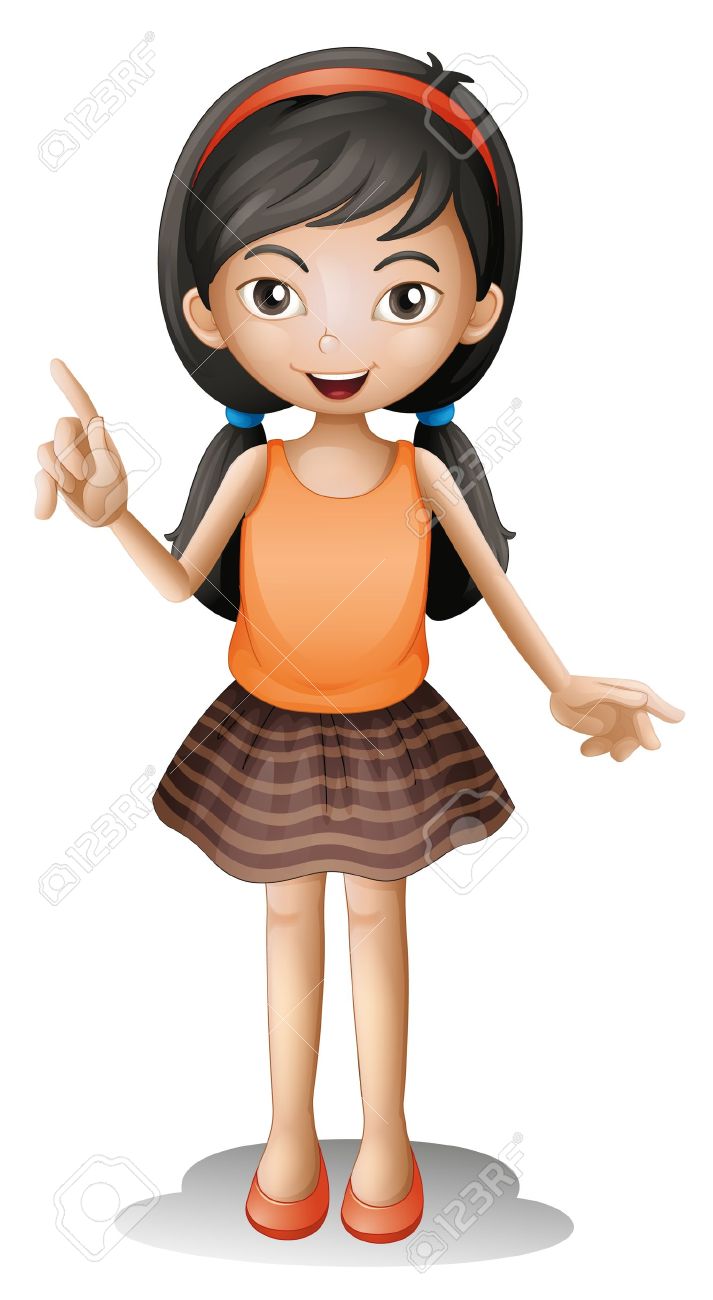 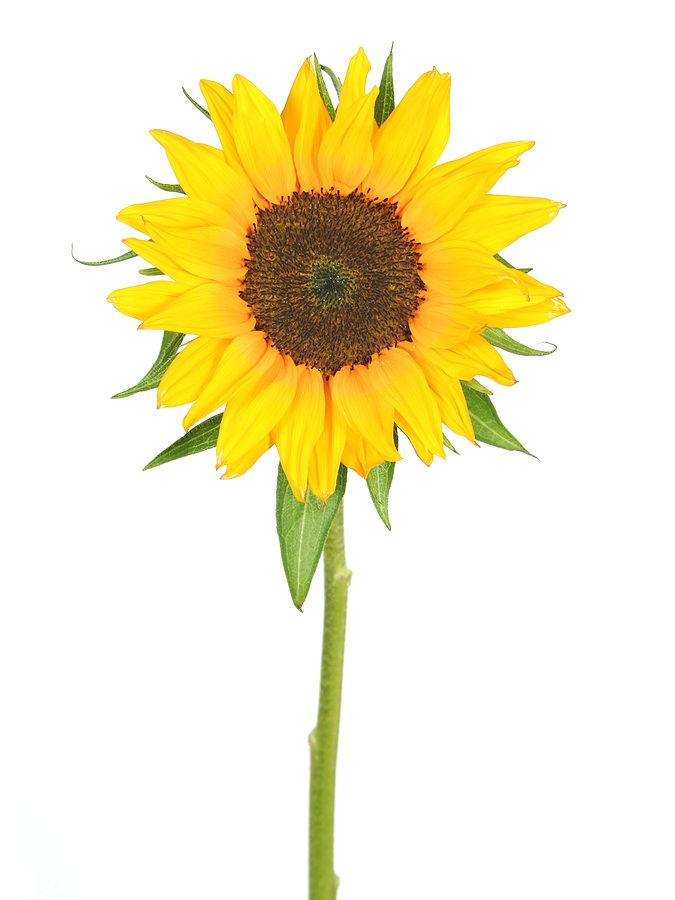 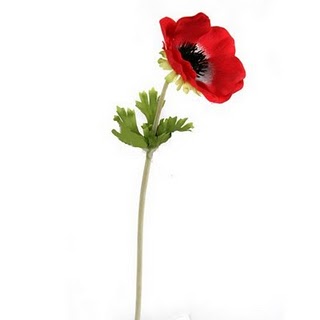 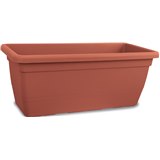 מתוך: קוראים ולומדים בהנאה, מצגת: פורית אברמוב
אַבָּא בָּא לַגִנָה.
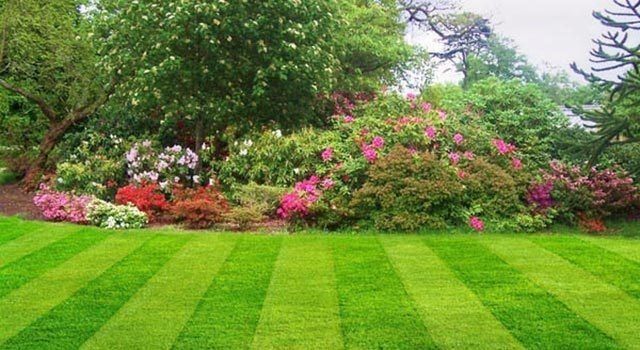 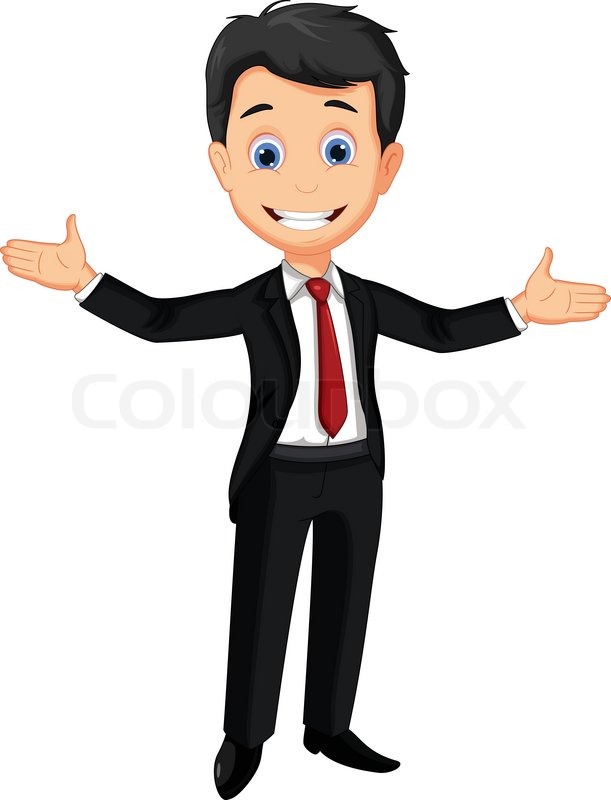 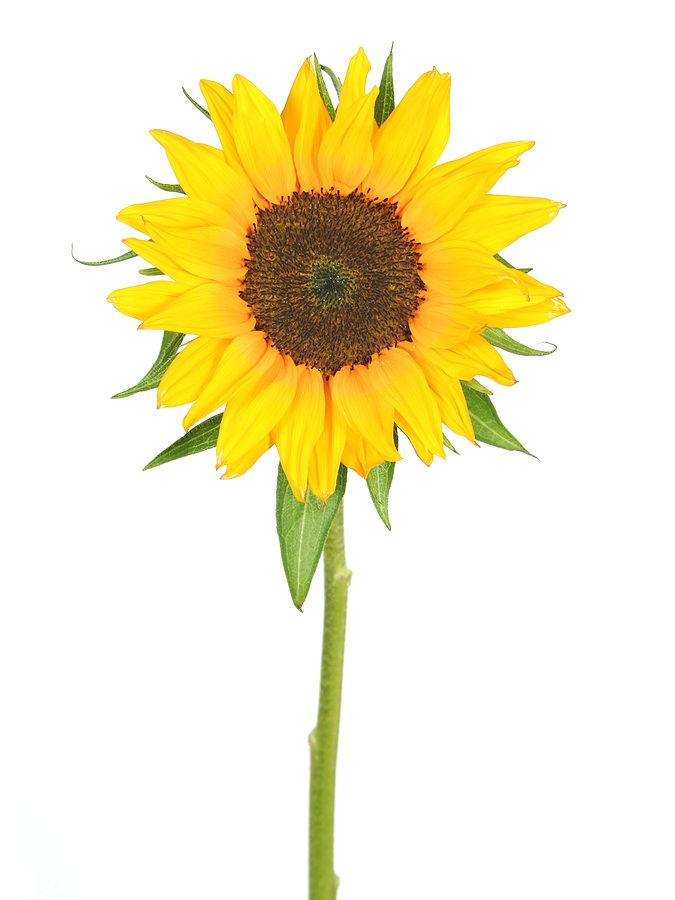 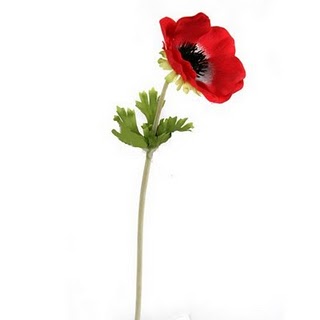 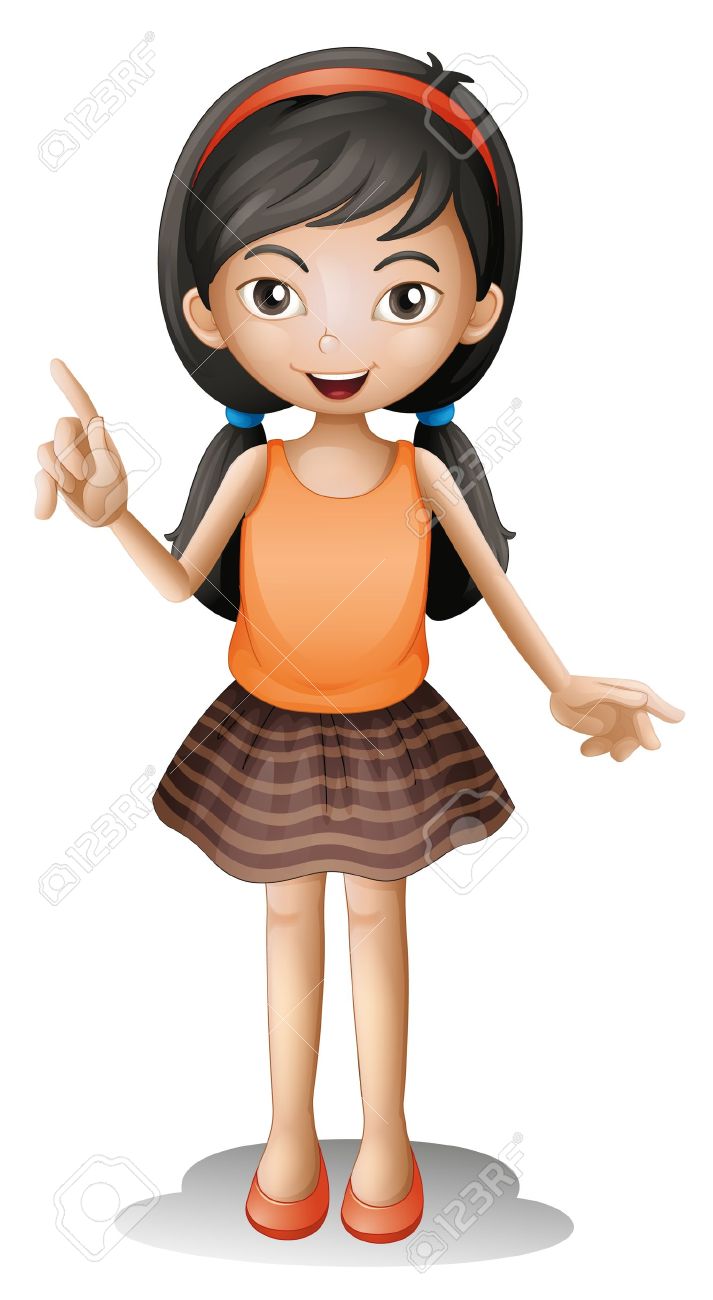 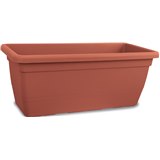 מתוך: קוראים ולומדים בהנאה, מצגת: פורית אברמוב
אַבָּא רָאָה אֶת הַכַּלָנִית וְגַם אֶת הַחַמָנִית.
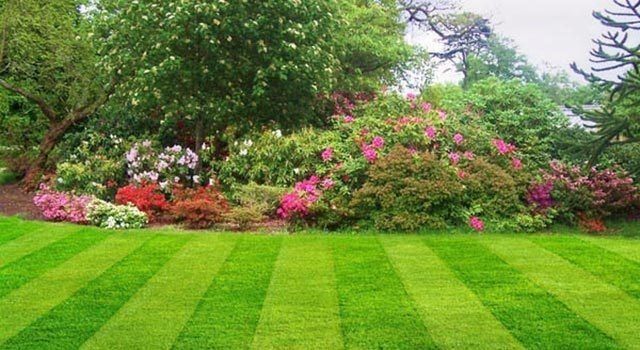 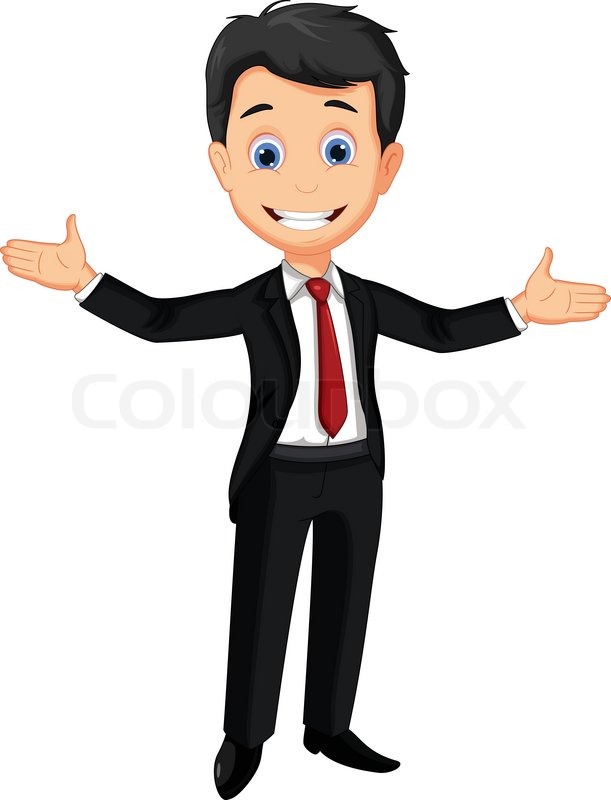 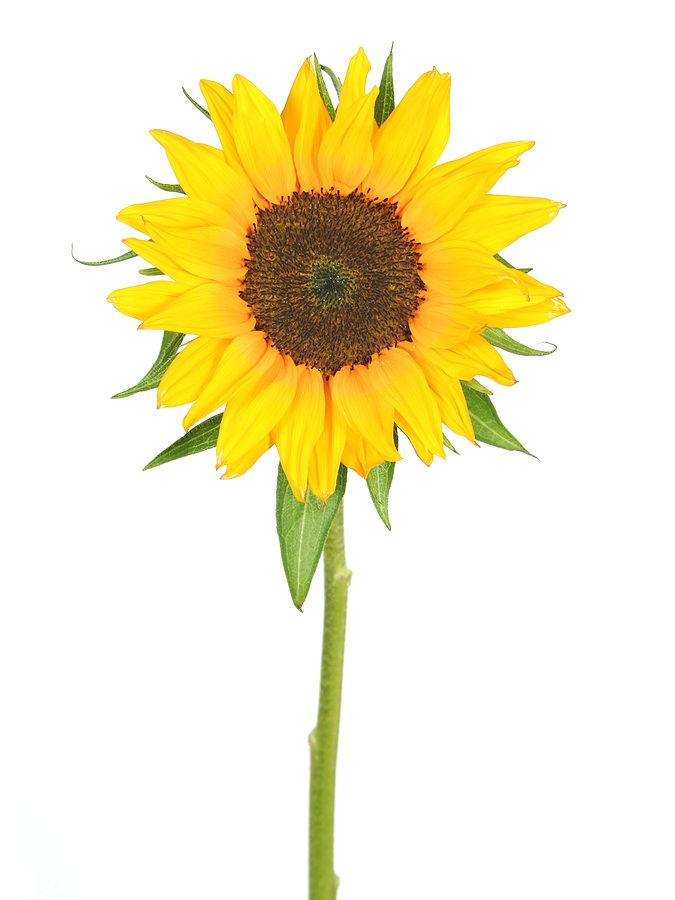 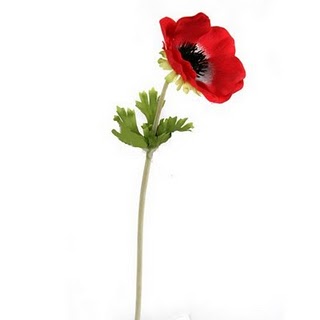 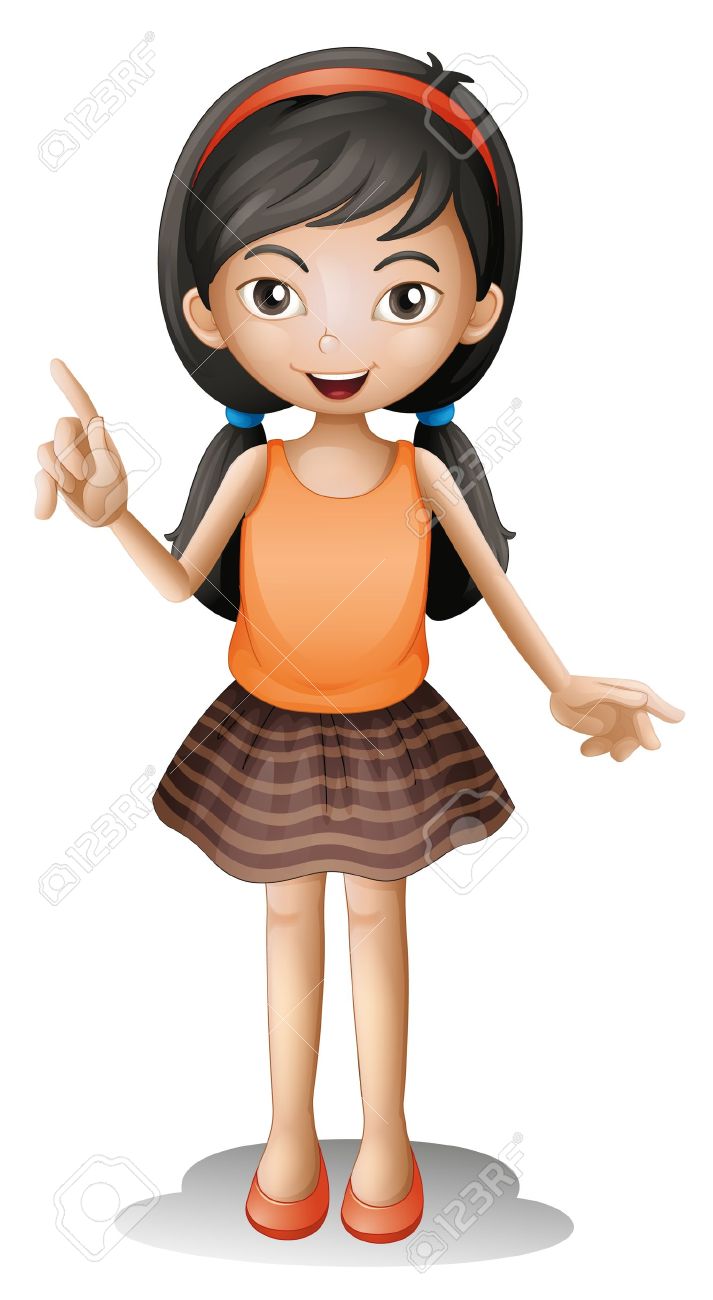 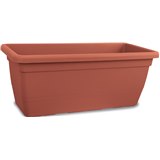 מתוך: קוראים ולומדים בהנאה, מצגת: פורית אברמוב
אַבָּא אָמַר:
הַגִנָה שֶׁל נִירָה יָפָה עַכְשָׁו.
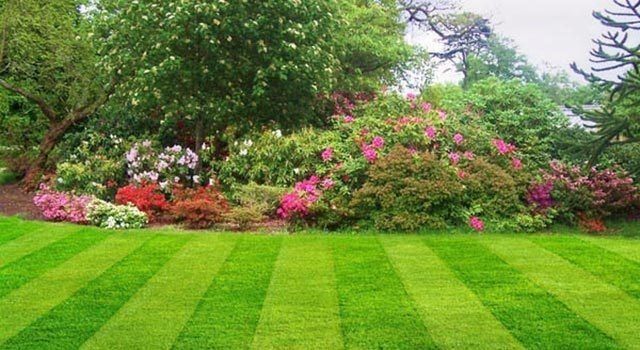 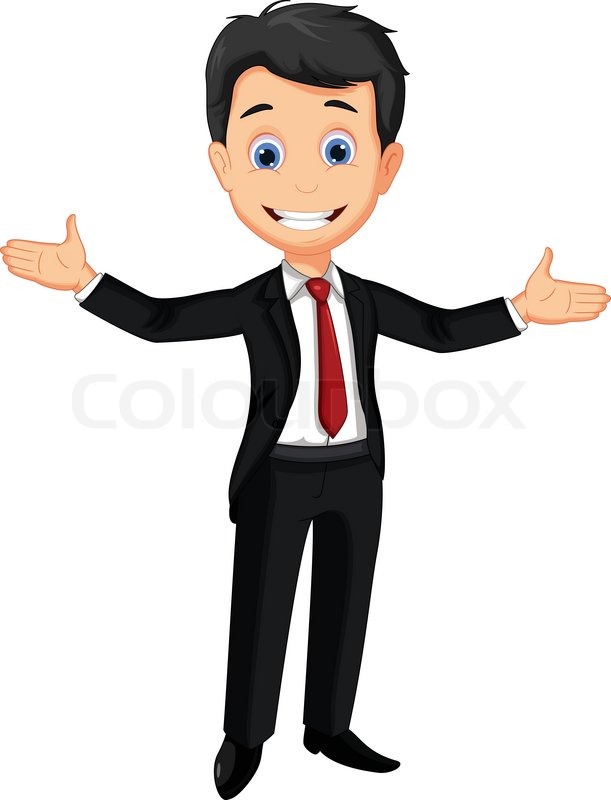 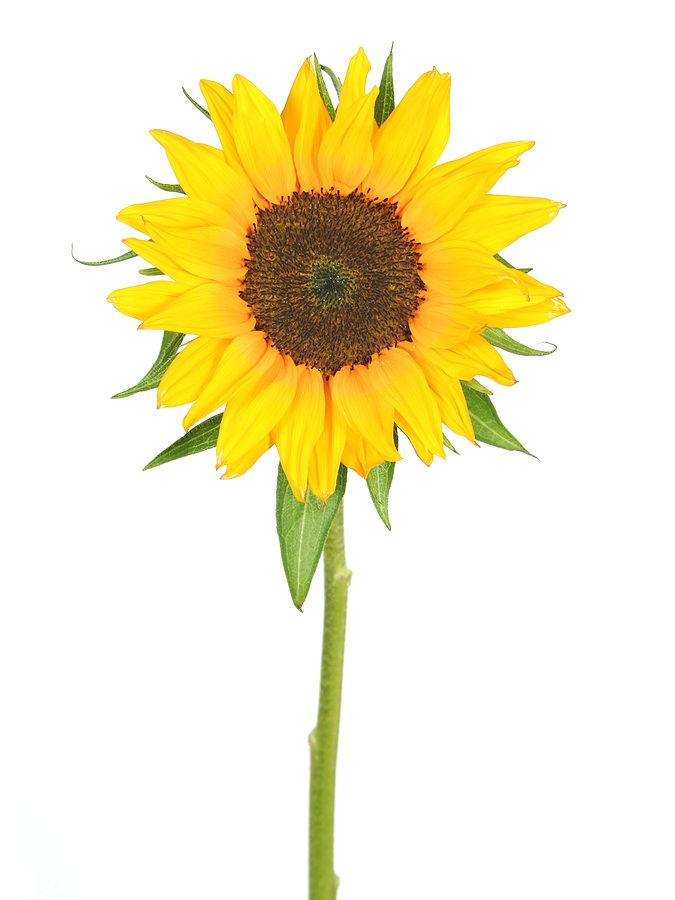 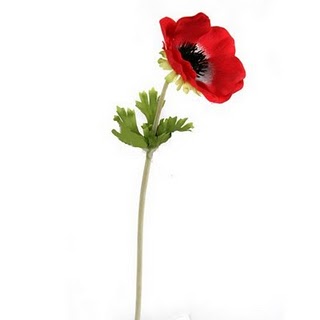 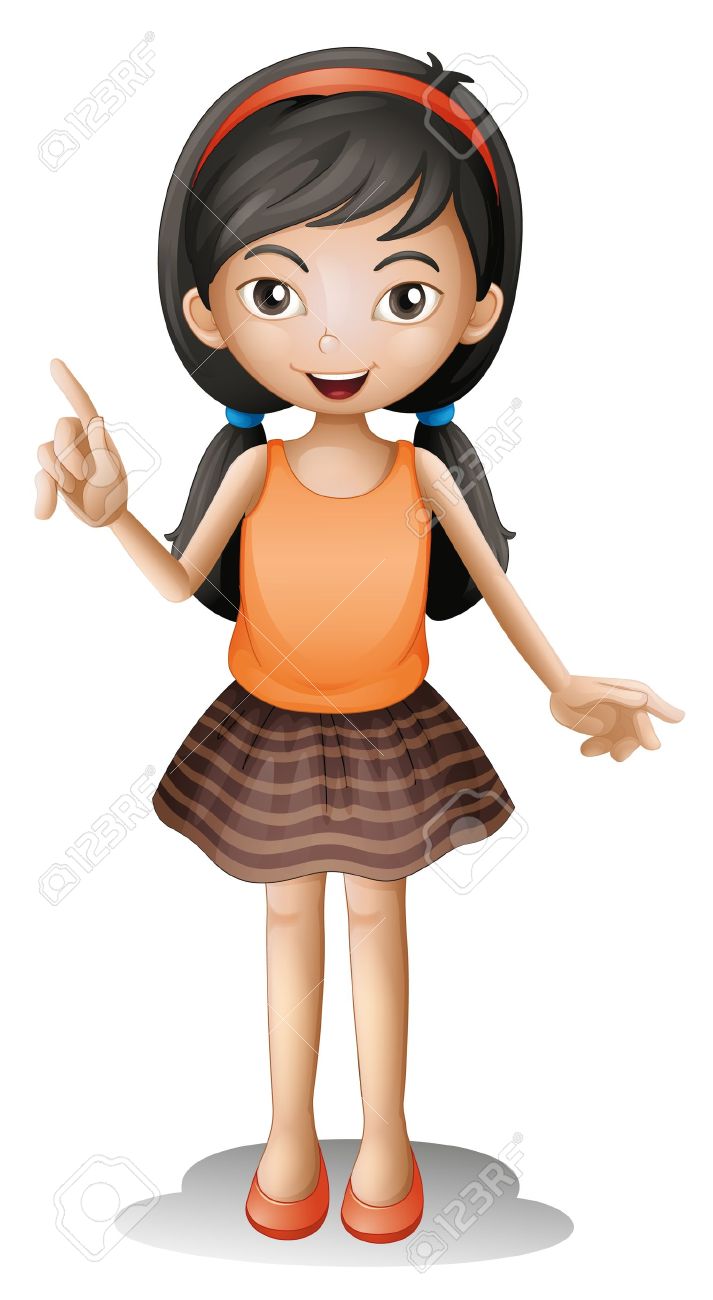 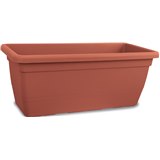 מתוך: קוראים ולומדים בהנאה, מצגת: פורית אברמוב
נִירָה גַנָנִית קְטַנָה.
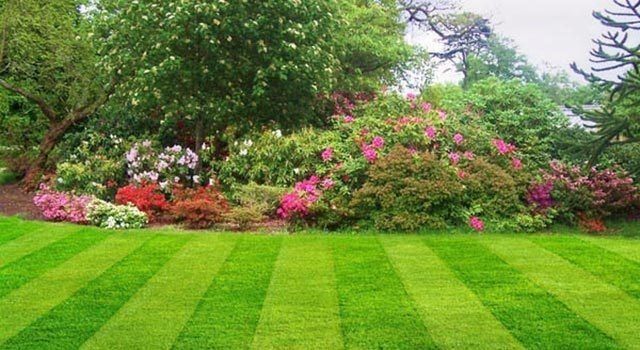 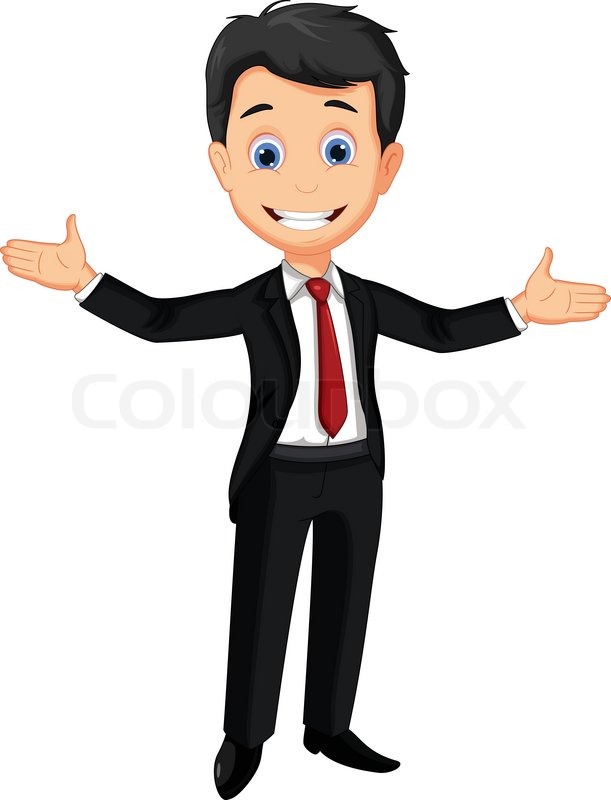 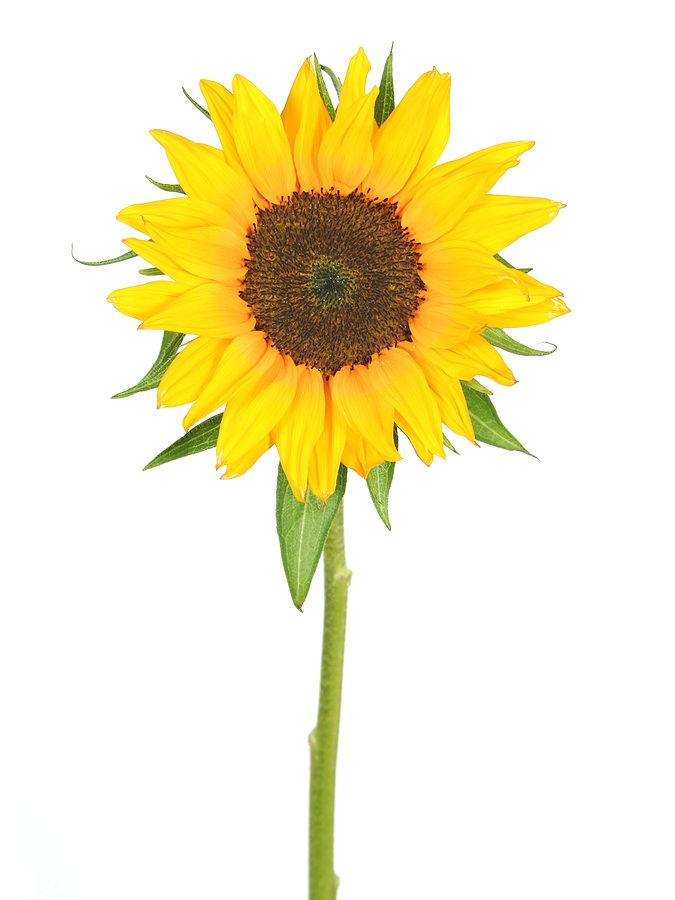 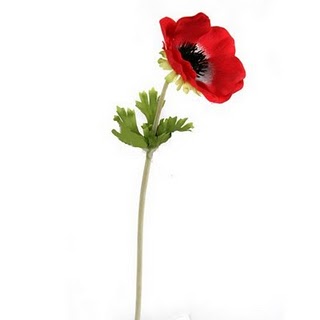 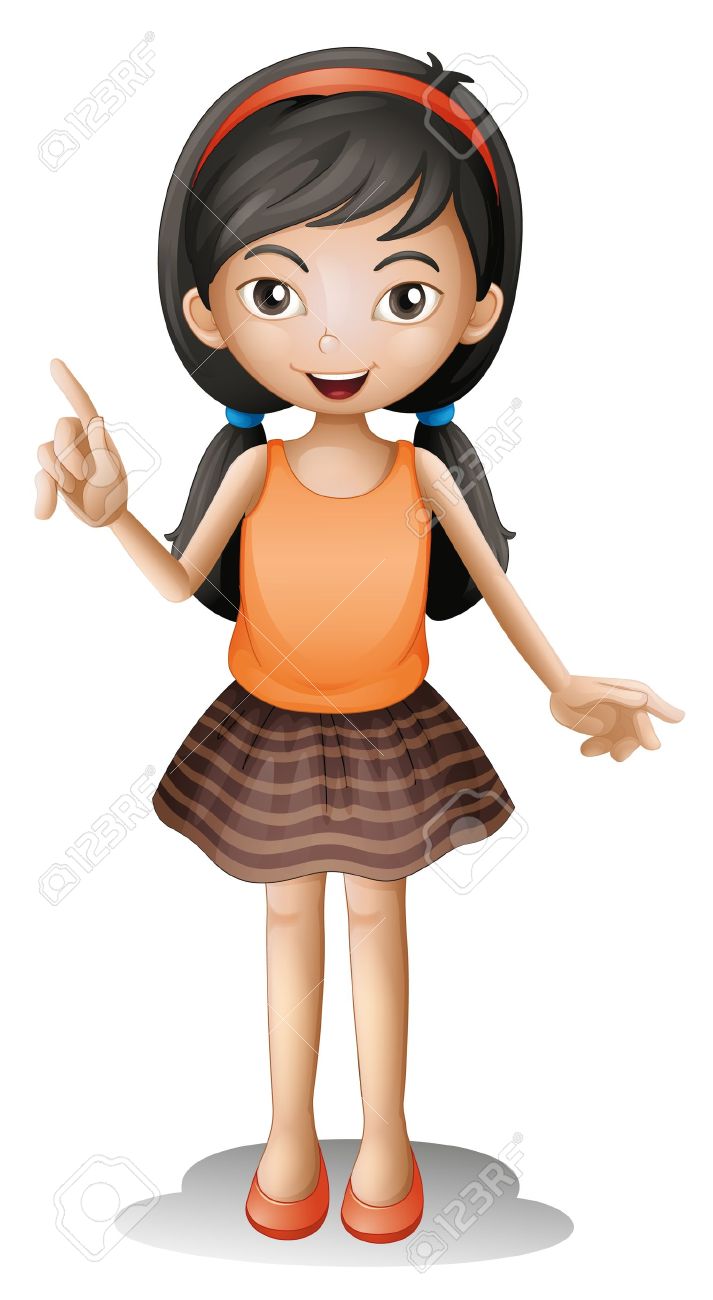 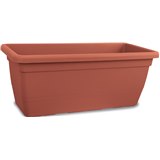 מתוך: קוראים ולומדים בהנאה, מצגת: פורית אברמוב
נִירָה גַנָנִית חֲכָמָה.
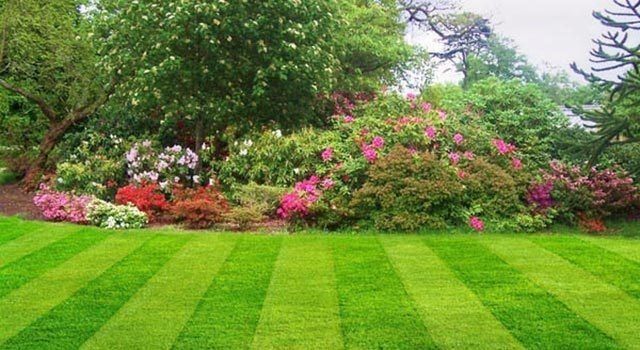 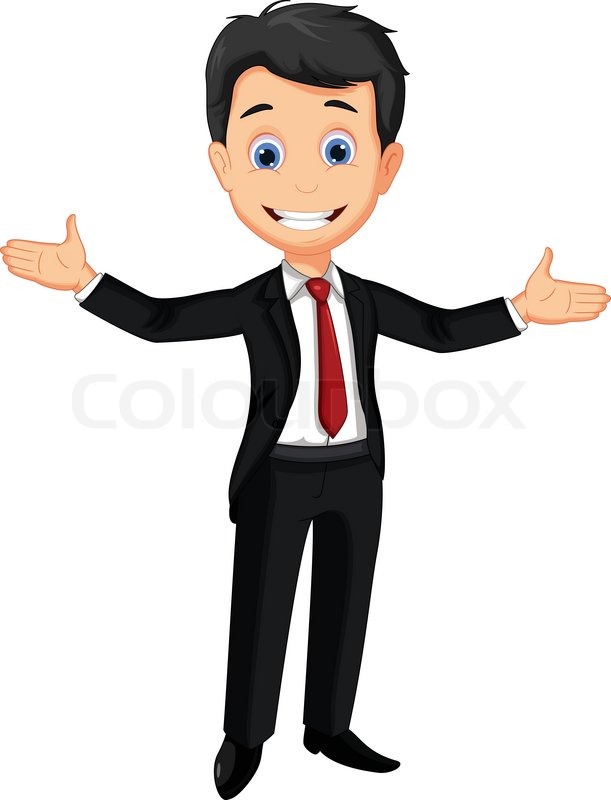 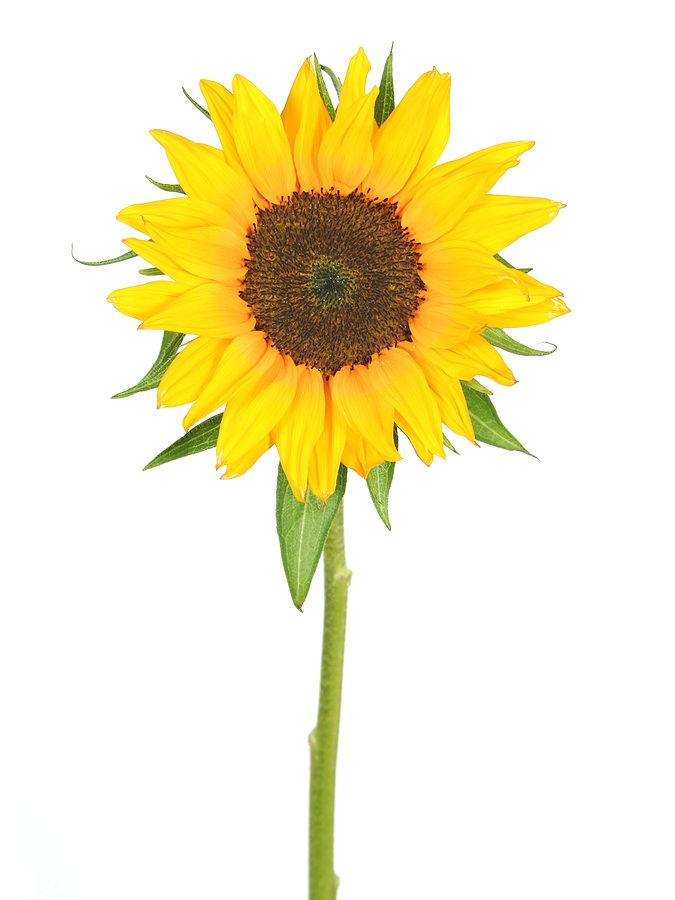 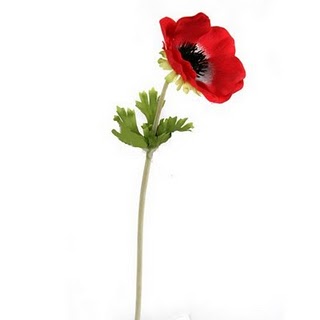 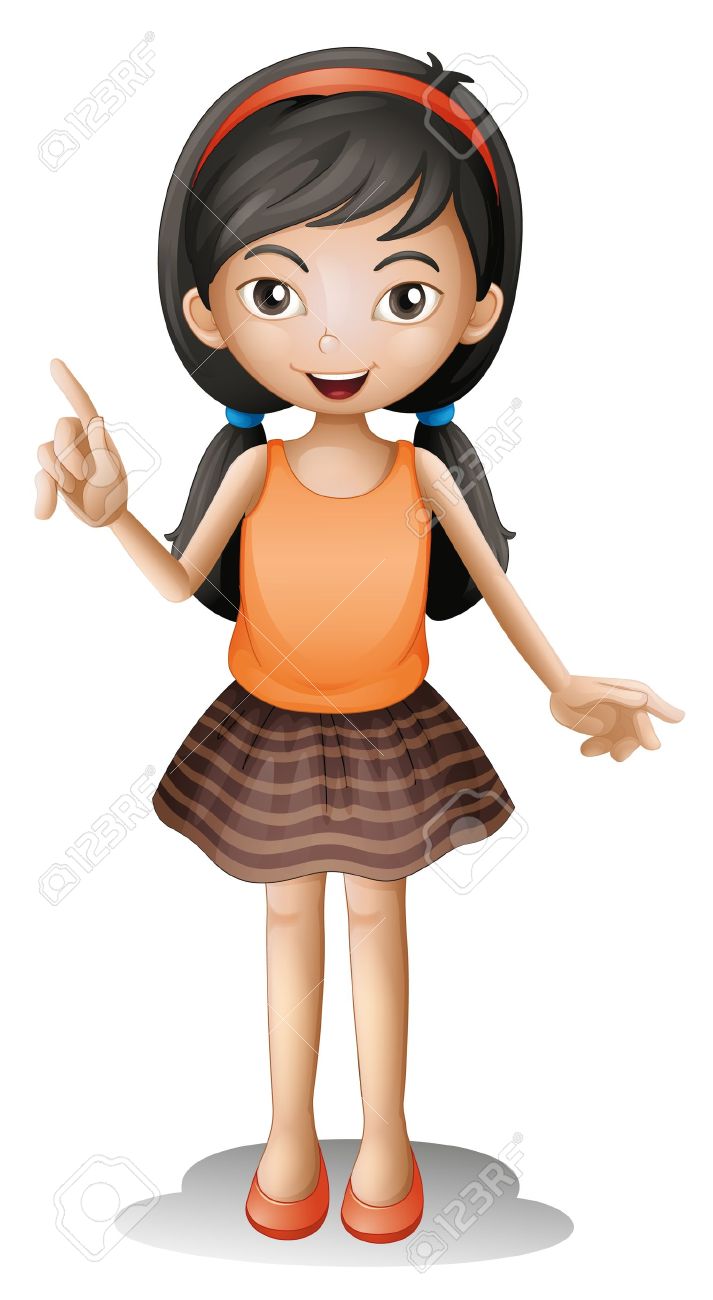 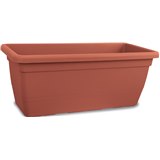 מתוך: קוראים ולומדים בהנאה, מצגת: פורית אברמוב
מִי קָנְתָה אֲדָנִית חֲדָשָׁה?
נִירָה
אִמָא
מתוך: קוראים ולומדים בהנאה, מצגת: פורית אברמוב
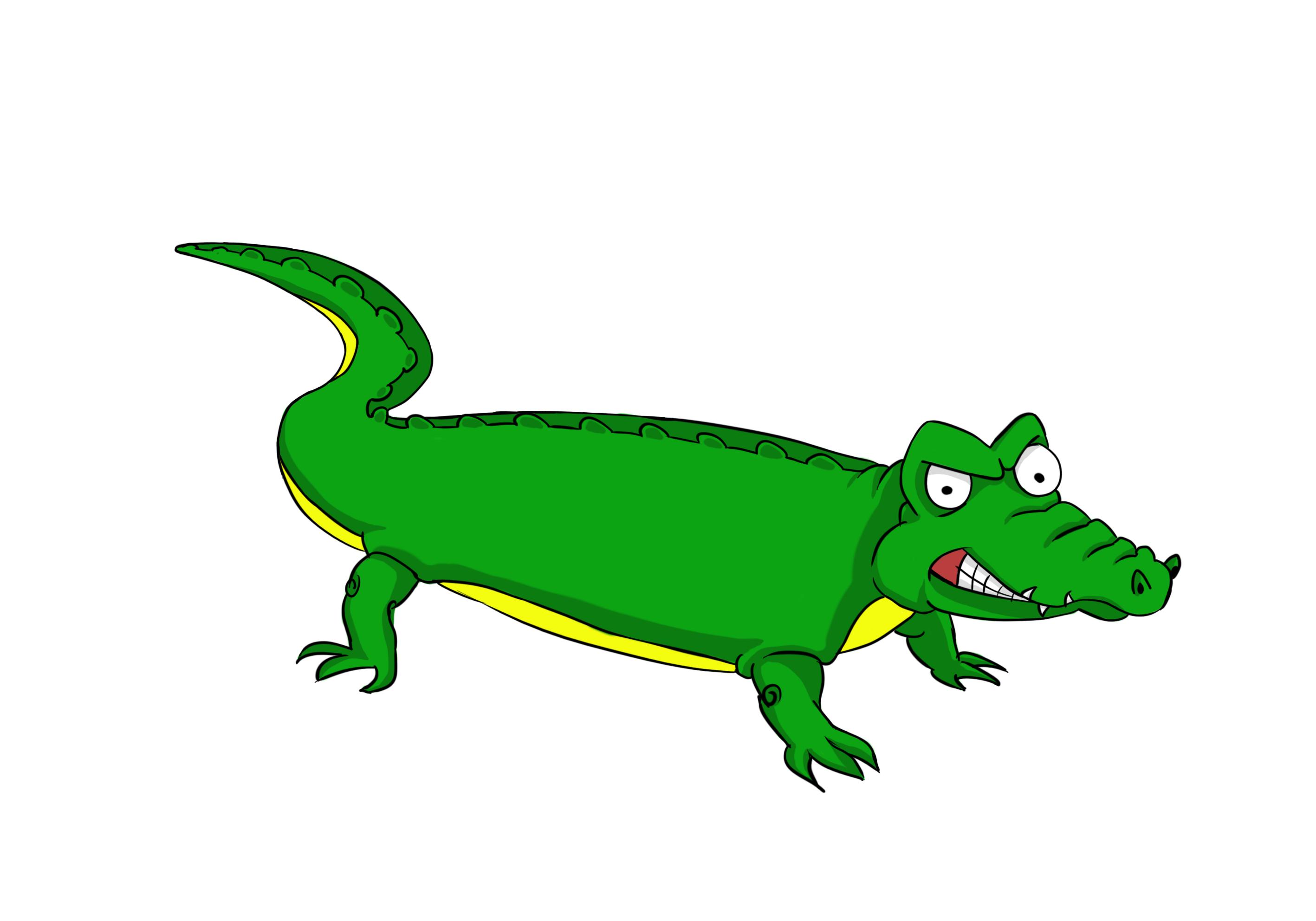 נַסֵּה שׁוּב
מתוך: קוראים ולומדים בהנאה, מצגת: פורית אברמוב
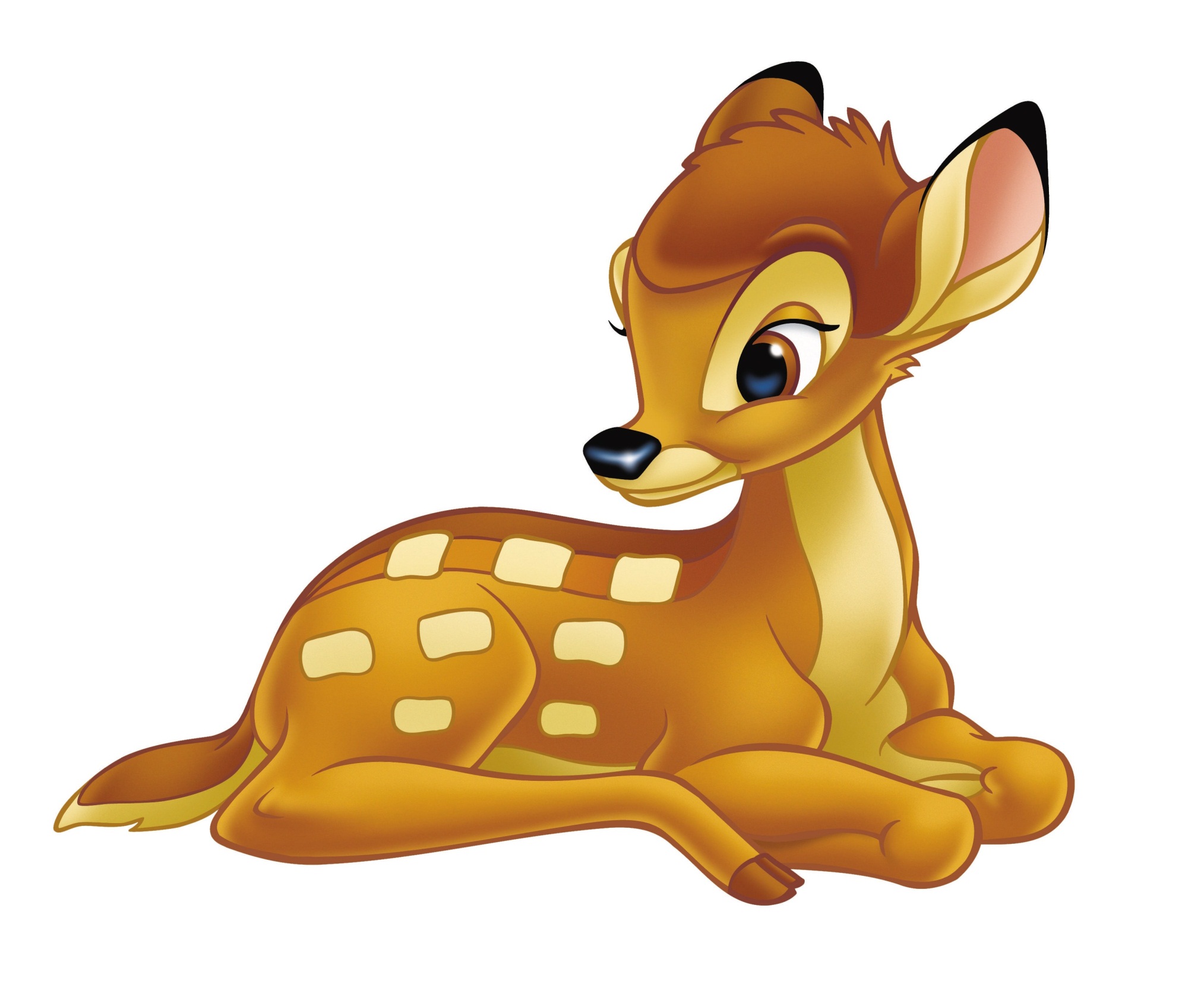 יוֹפִי
מתוך: קוראים ולומדים בהנאה, מצגת: פורית אברמוב
מִי אָמַר: הַגִנָה שֶׁל נִירָה יָפָה?
סַבָּא
אַבָּא
מתוך: קוראים ולומדים בהנאה, מצגת: פורית אברמוב
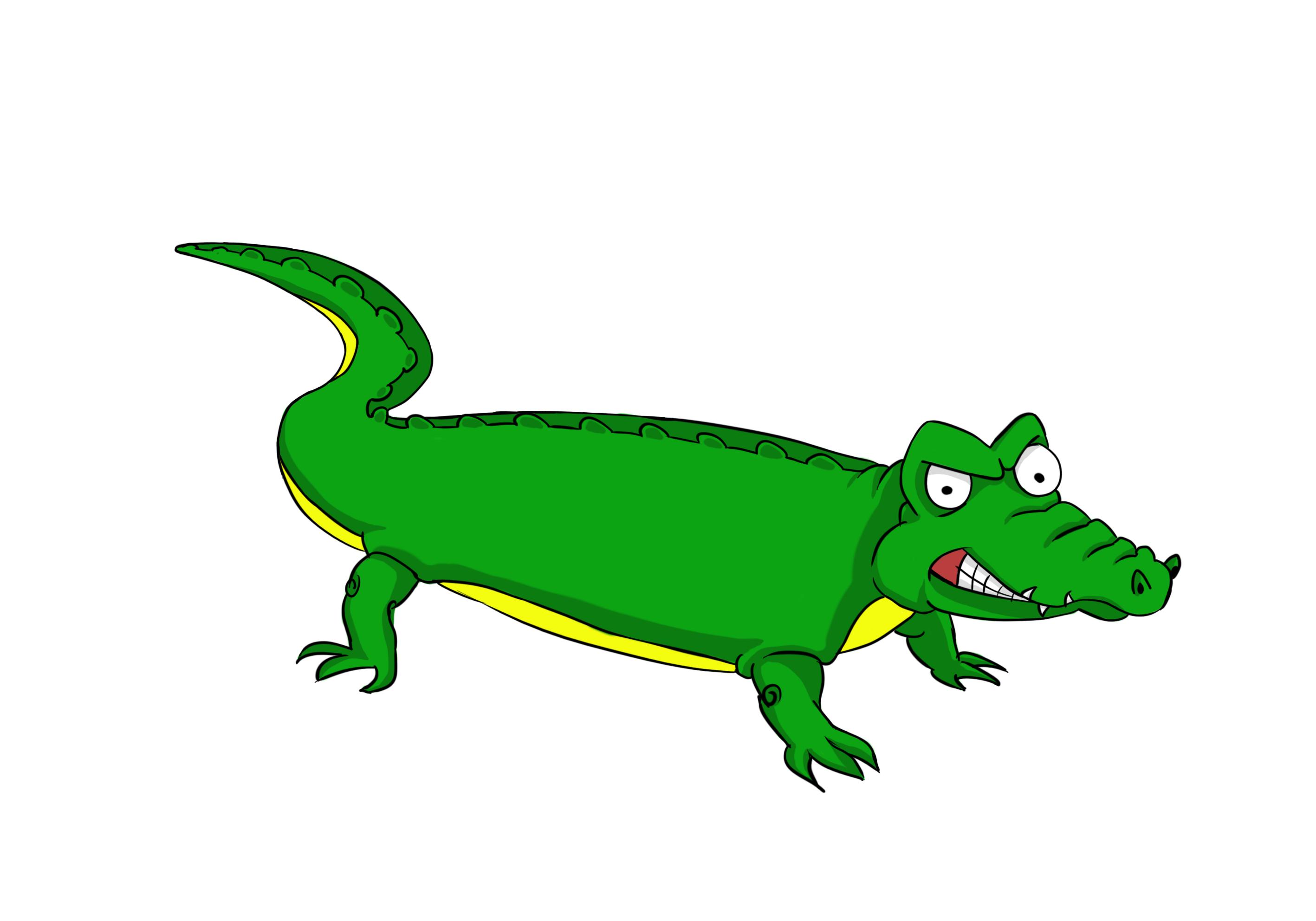 נַסֵּה שׁוּב
מתוך: קוראים ולומדים בהנאה, מצגת: פורית אברמוב
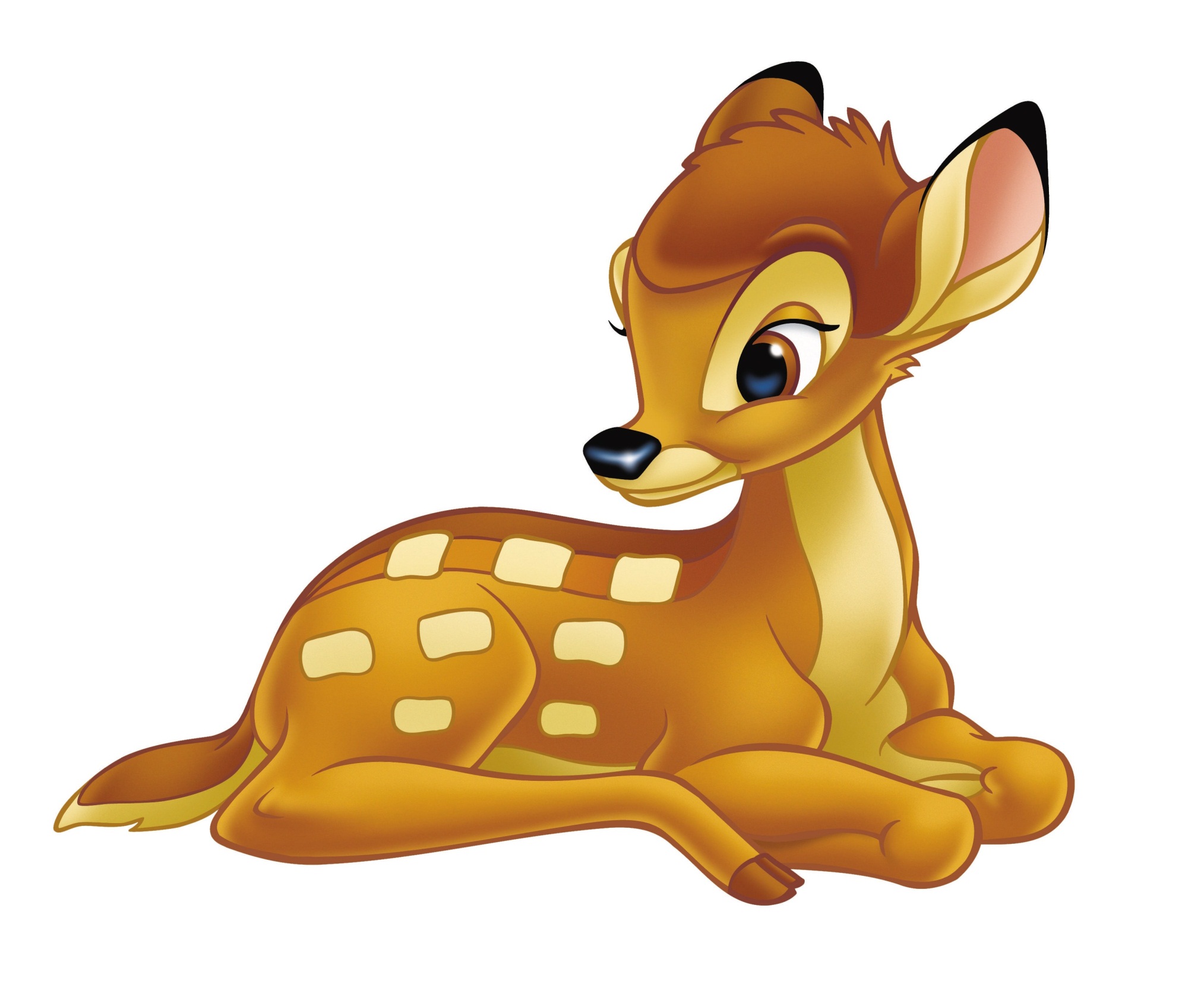 יוֹפִי
מתוך: קוראים ולומדים בהנאה, מצגת: פורית אברמוב
סוֹף
מתוך: קוראים ולומדים בהנאה, מצגת: פורית אברמוב